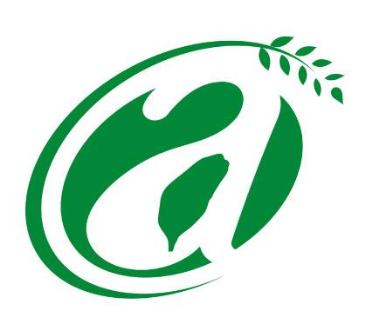 4月30日前調降貨品稅目表
每公斤飼料可減少0.6元負擔
1
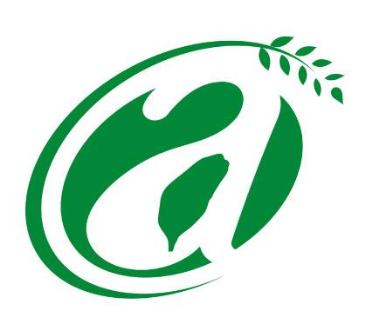 因應氣候變異  提升蛋雞生產效率輔導計晝
工作項目
一、生產成本與損失補貼：蛋價維持產地
    價格34.5元/台斤時，補貼蛋農出售
    雞蛋每台斤3元，經費計11萬5千箱/天
    x60元/箱x30天=207,000千元。
預期效益
(一)不因政策而影響蛋農收益
(二)掌握即時、動態生產資訊
(三)減少蛋農因市場加價搶蛋而私下交易之亂象
2
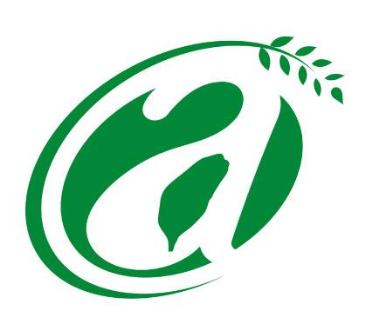 因應氣候變異  提升蛋雞生產效率輔導計晝
工作項目
二、蛋中雞代養費用補貼：雛雞至產蛋代養
    時間長，成本由130元/隻漲至180元/隻，
    每隻補助25元，經費3,000千隻x25元/
    隻=75,000千元。
預期效益
(一)鼓勵蛋農加速復養，儘速投入生產
(二)鼓勵蛋種雞業者依排程生產，維持產銷
    制序
3
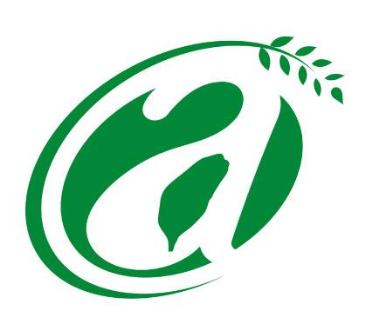 111年農曆春節後(2/7起)雞蛋之需求量、供應量與缺口及填補方案
4